Cabeza de 3/4
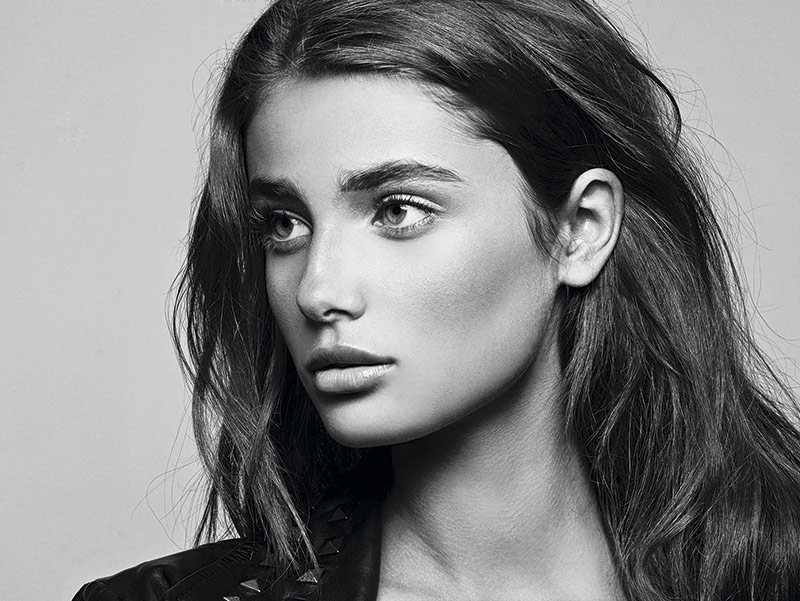 DIBUJO II CERÁMICA
PROF TITULAR PATRICIA COLOMBO
PROF JTP ANA INÉS FERRARESE
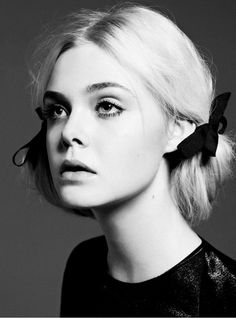 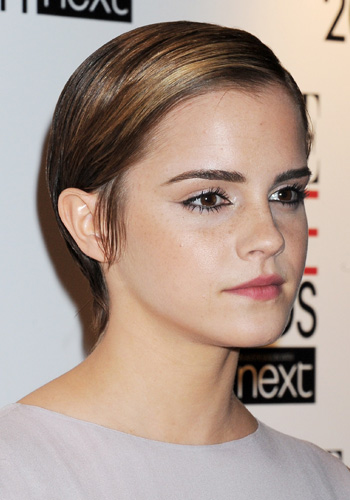 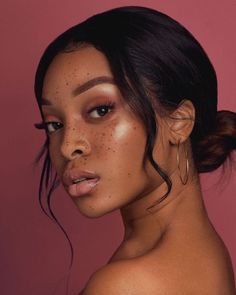 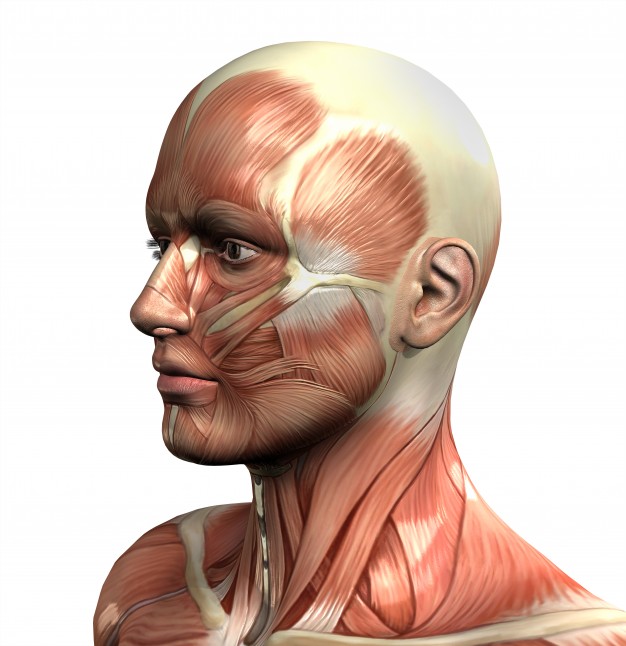 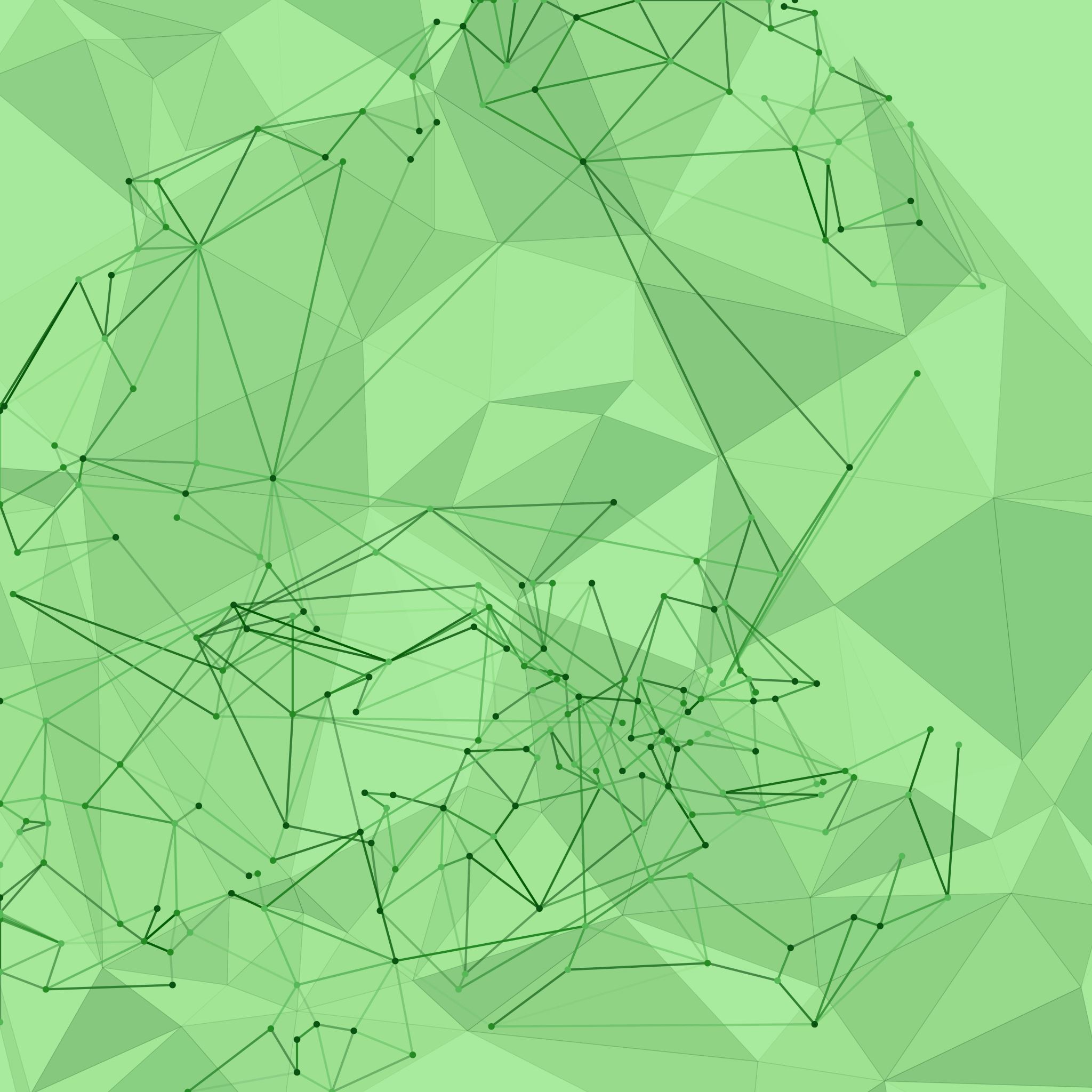 Estructurar, generar ejes, líneas…
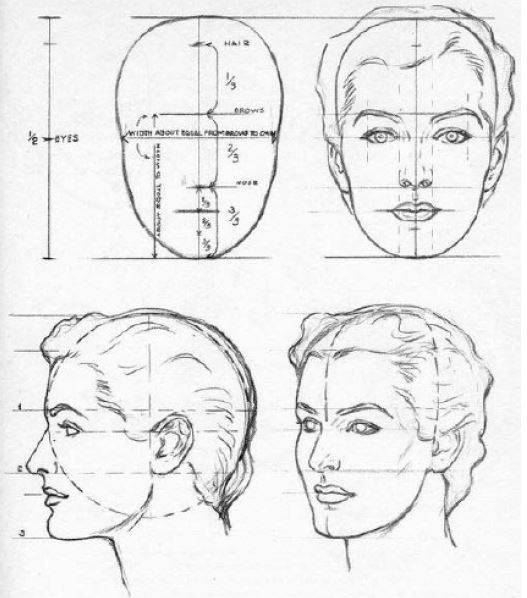 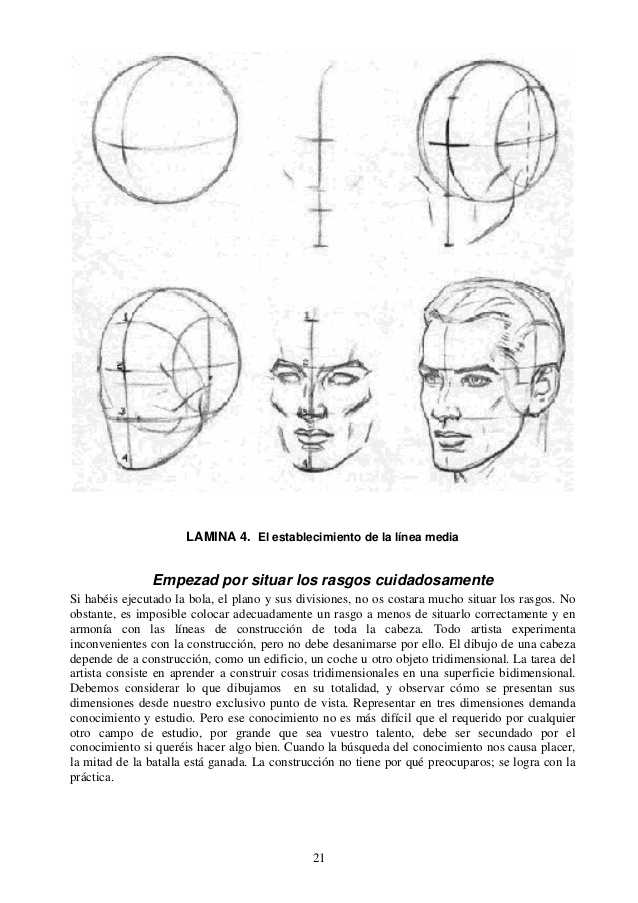 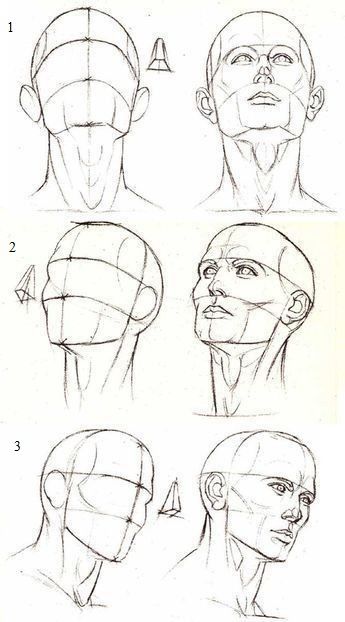 Observar los volúmenes de la cabeza
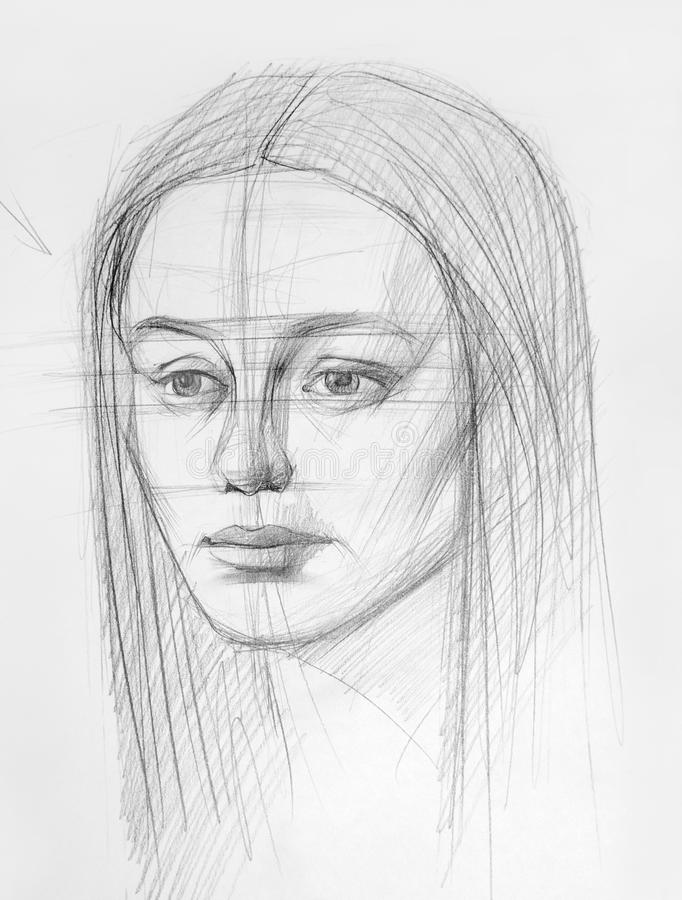 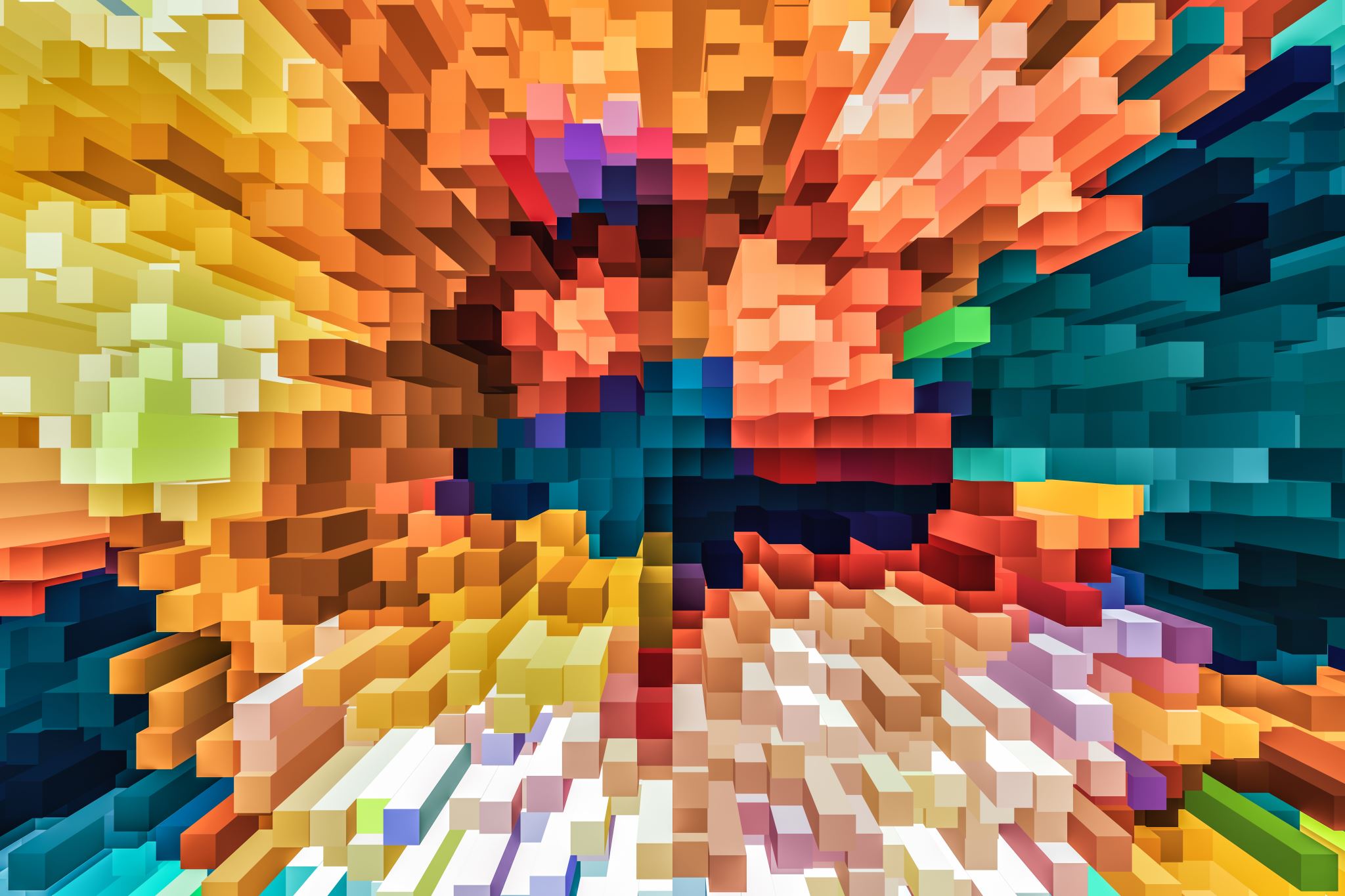 Animarse a colorear las imágenes lineales
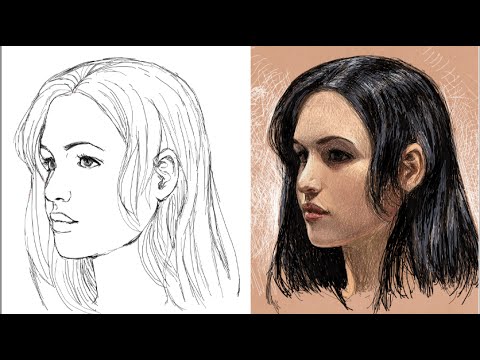 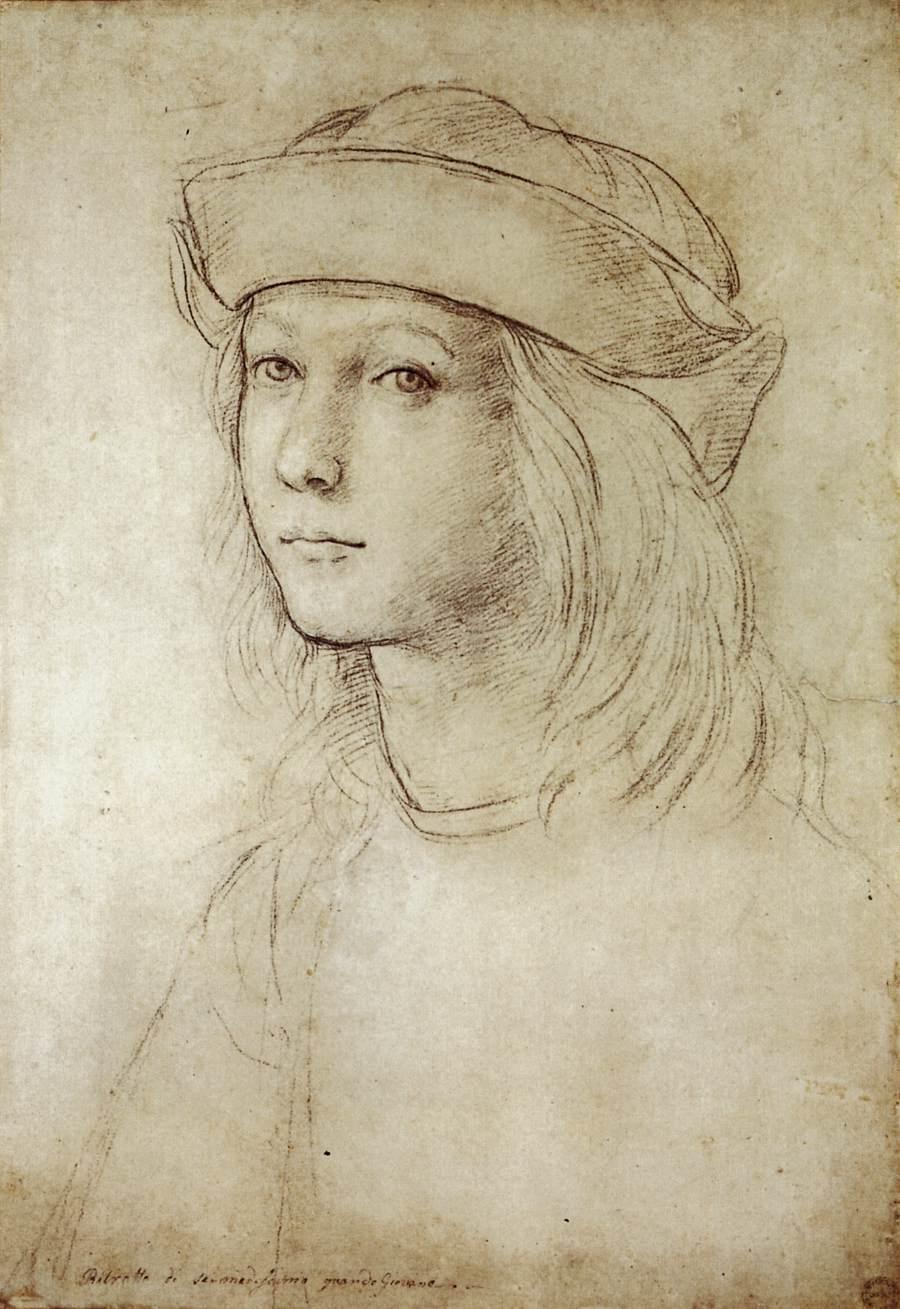 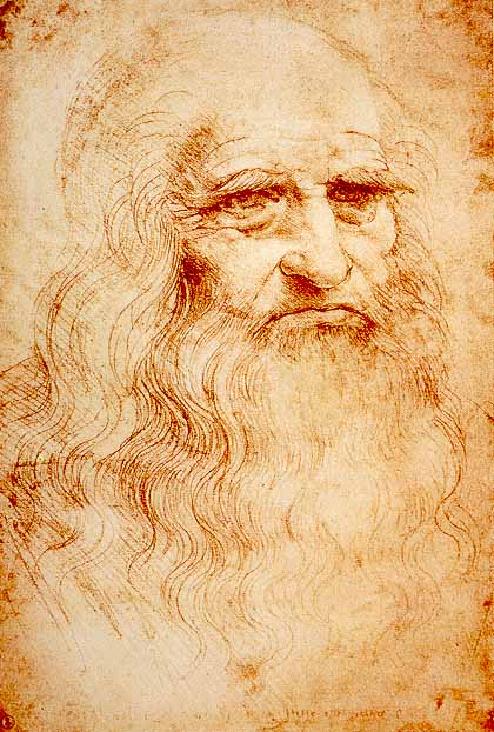 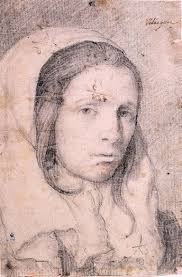 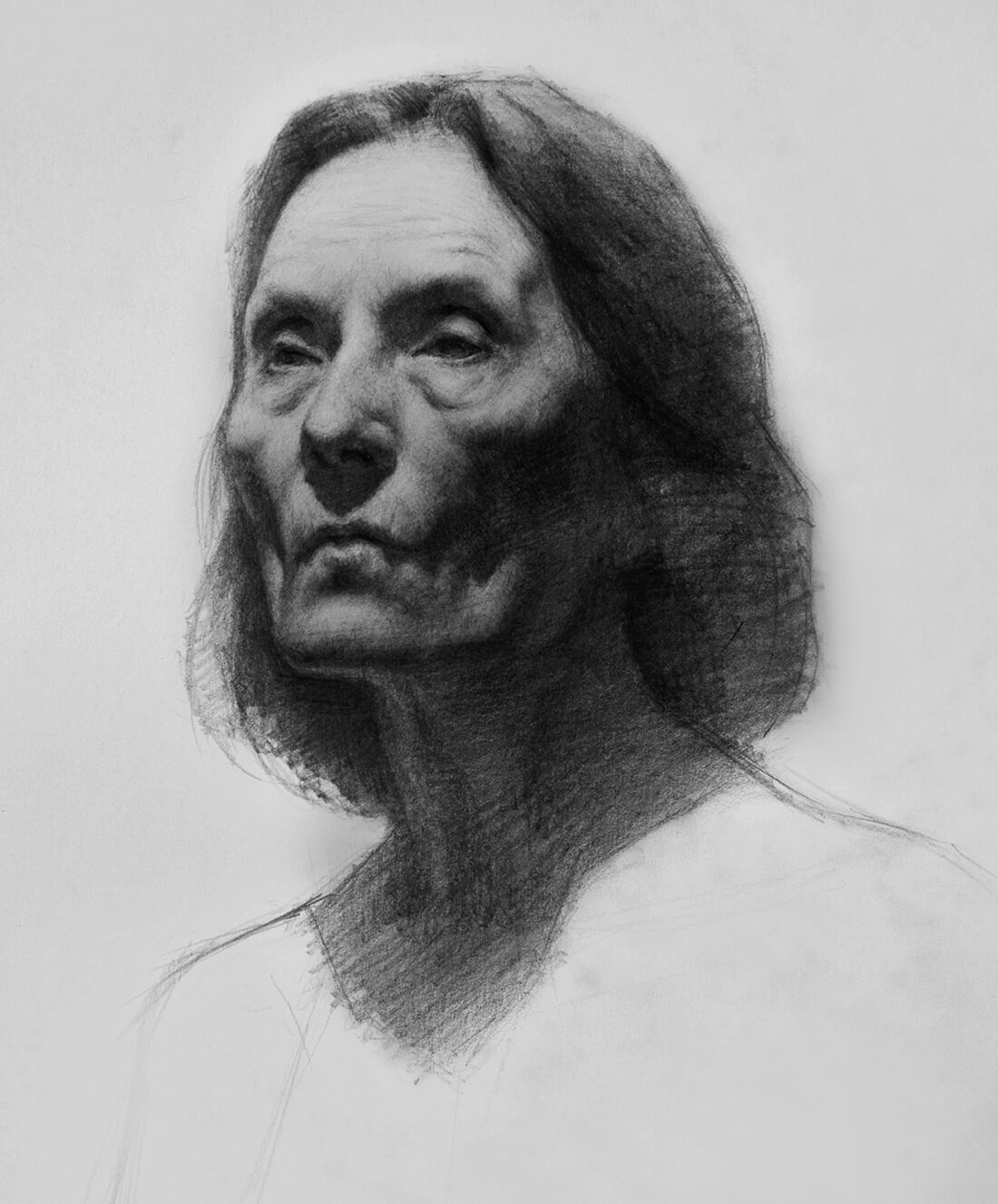 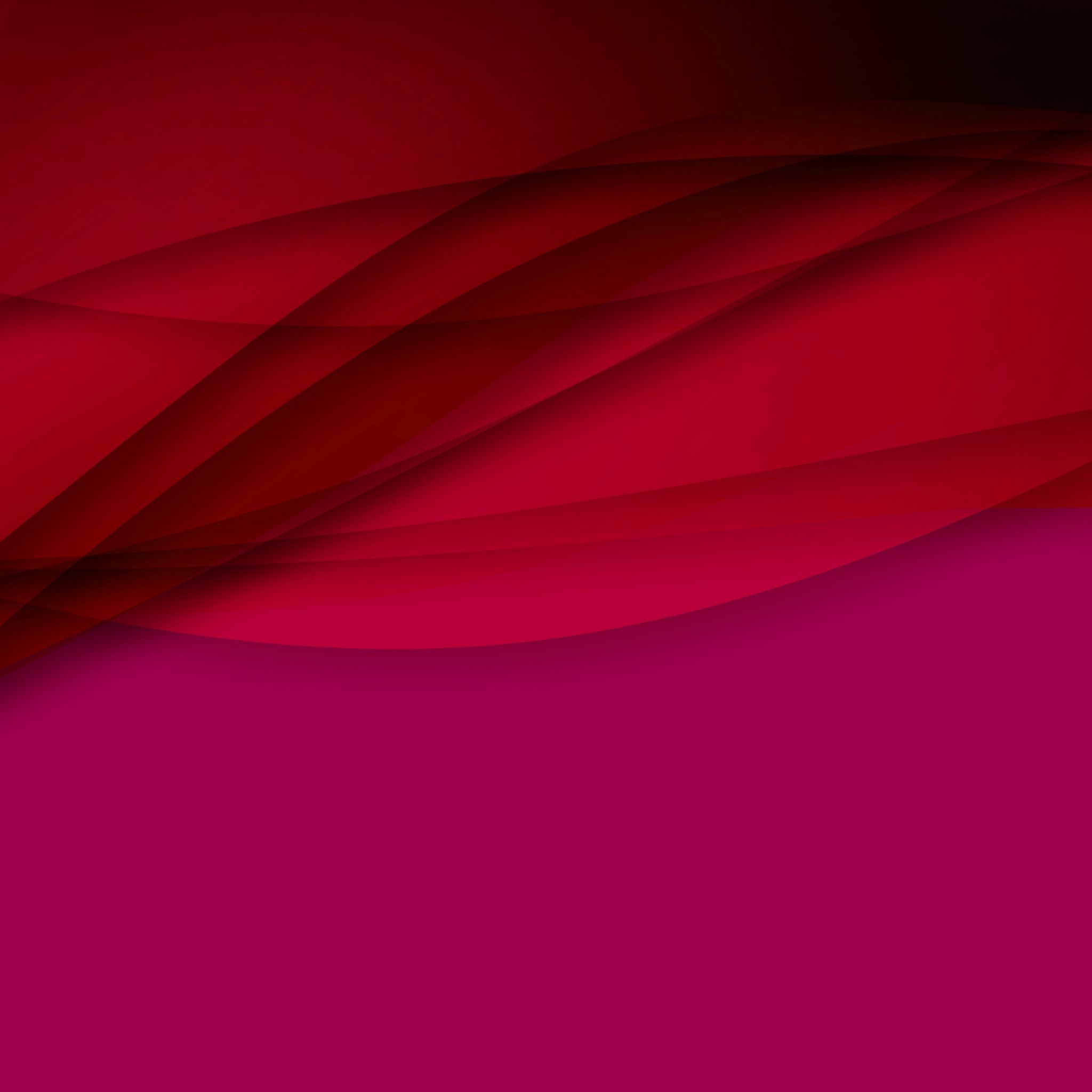 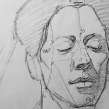